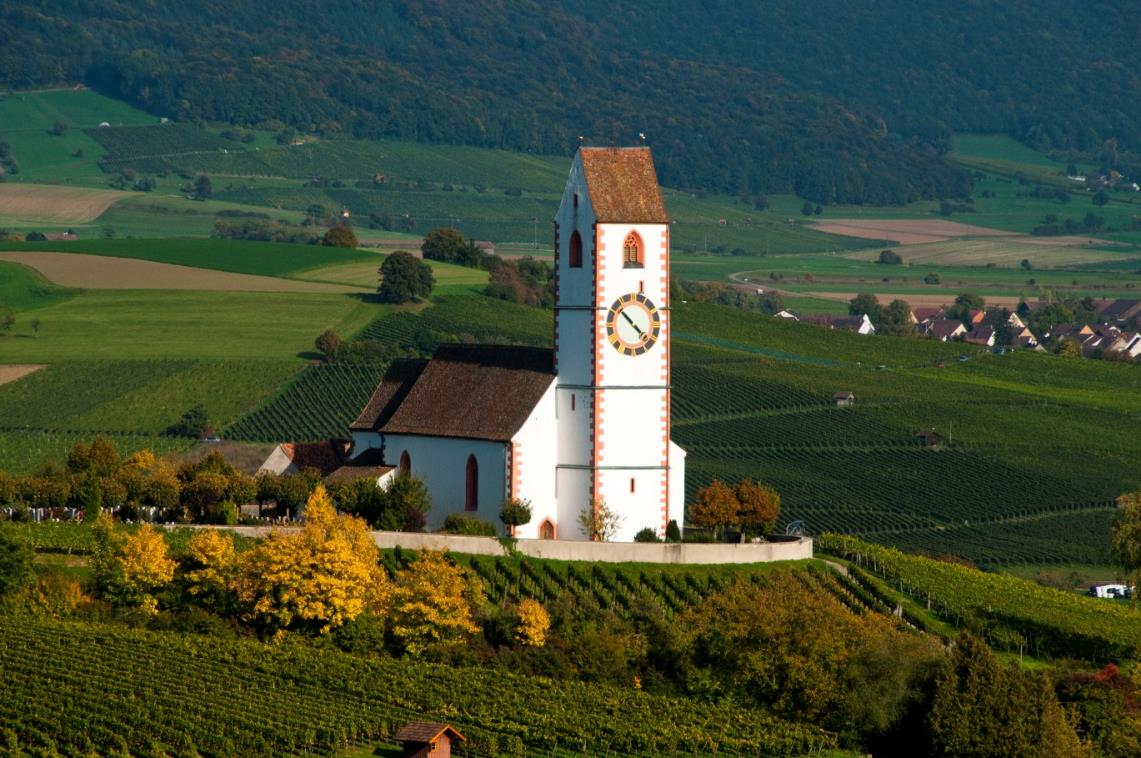 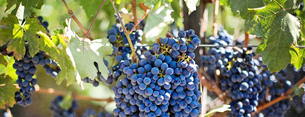 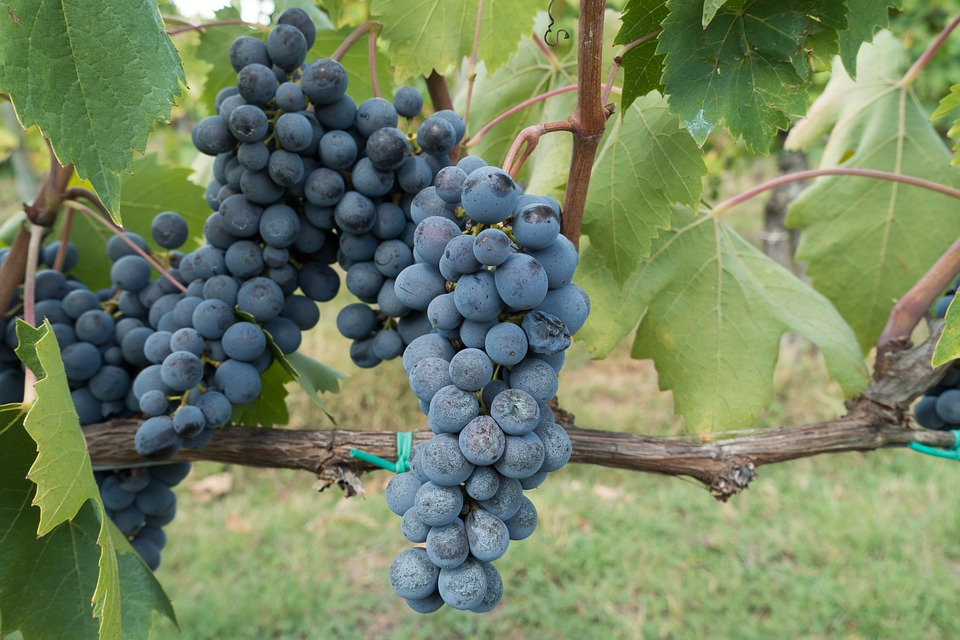 Janvier/février: taille de la vigne
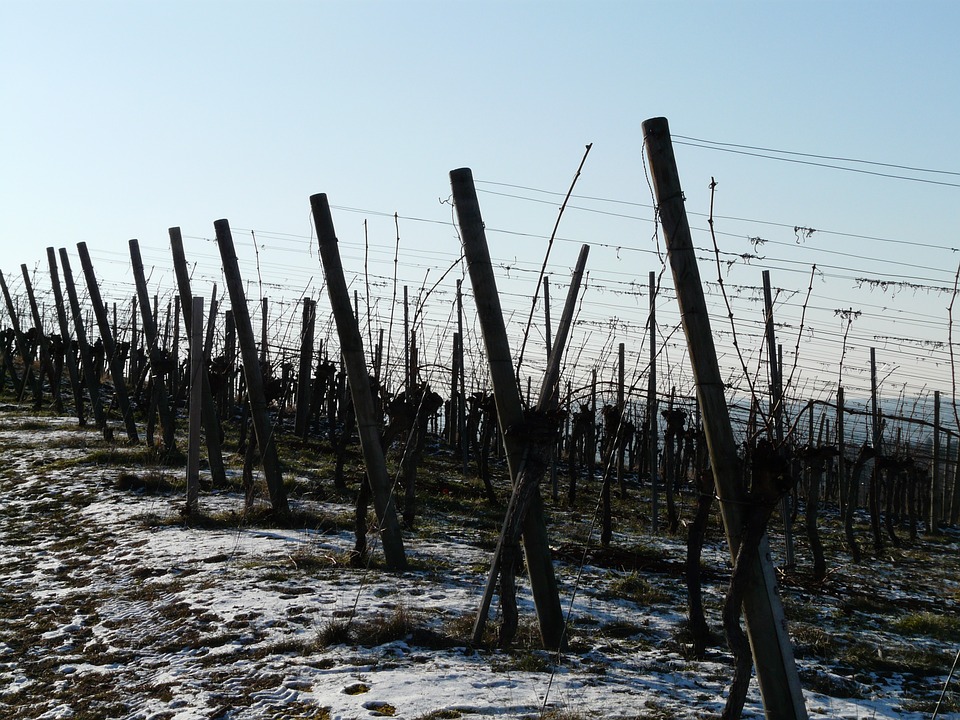 Baguettes = branches des vignes
Mars/avril: travail du sol
La vigne pleure:
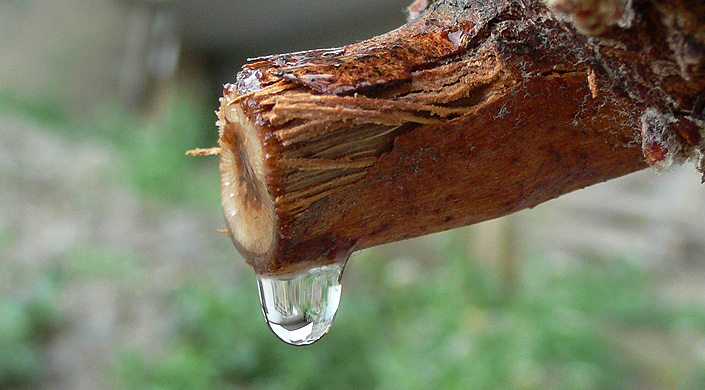 Source: www.weinwanderungen.ch/index.php?page=317, consulté le 23.08.2016
Mai/juin: travaux d’effeuillage
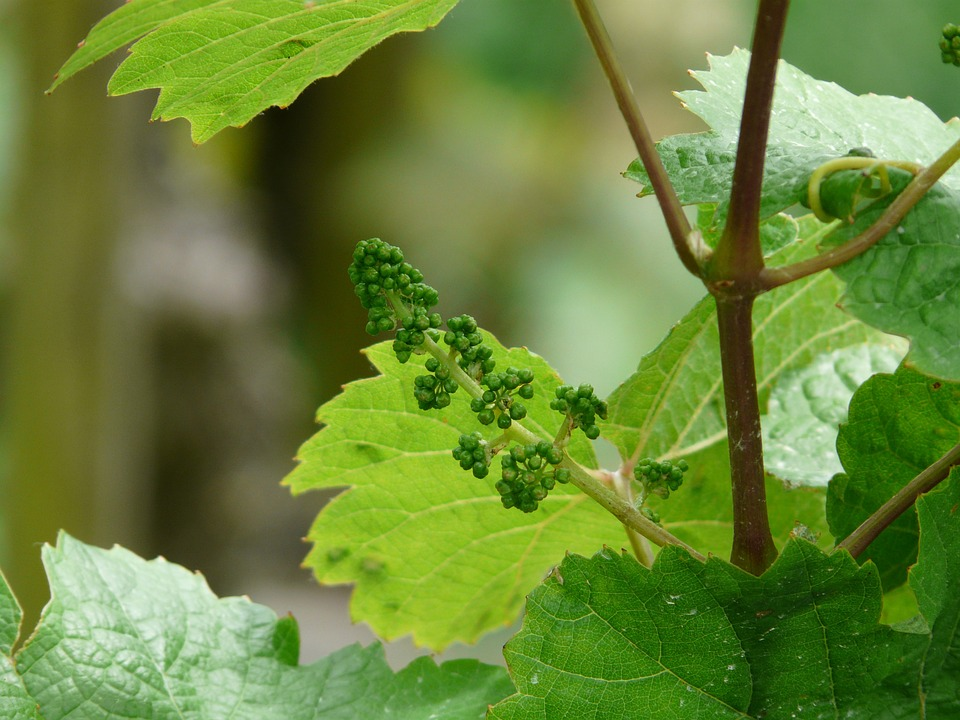 Inflorescences
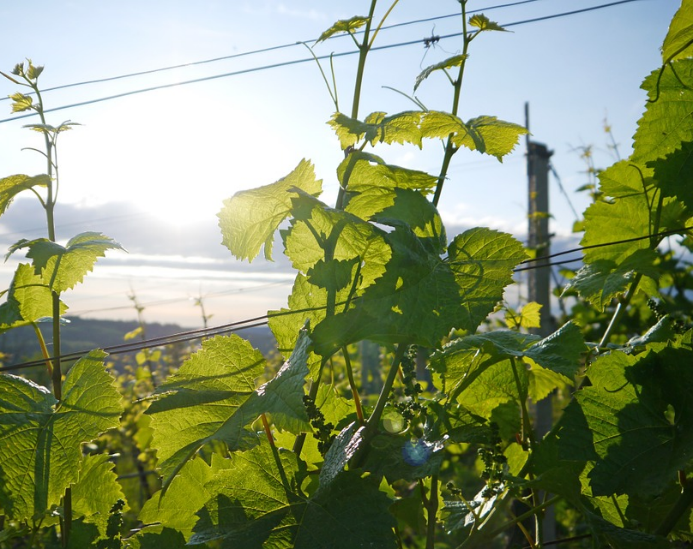 Réduction des feuilles et des pousses
Juillet/août: lutte contre les parasites
Dégâts causés par le ver de la grappe
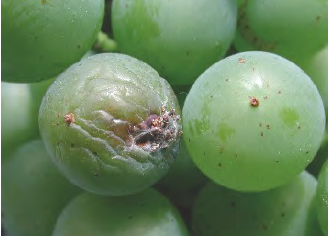 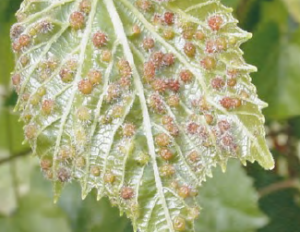 Source: https://rebschutzdienst.at/weinbauempfehlungen/pflegemassnahmen/hinweise-zur-bekaempfung-wichtiger-schaedlinge/traubenwickler/, 17.06.2016.
Dégâts causés par les phylloxéras
Source: https://rebschutzdienst.at/weinbauempfehlungen/pflegemassnahmen/hinweise-zur-bekaempfung-wichtiger-schaedlinge/reblaus/, 17.06.2016.
Septembre/octobre: récolte
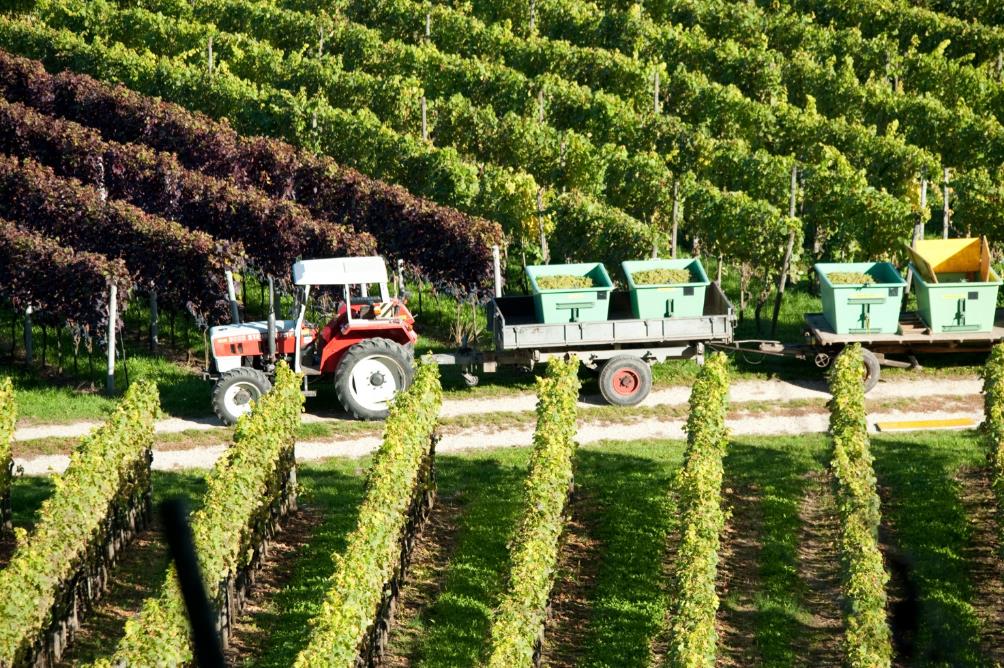 Vendange:
variétés de raisins blancs
variétés de raisins rouges
Novembre/décembre: apport de nutriments
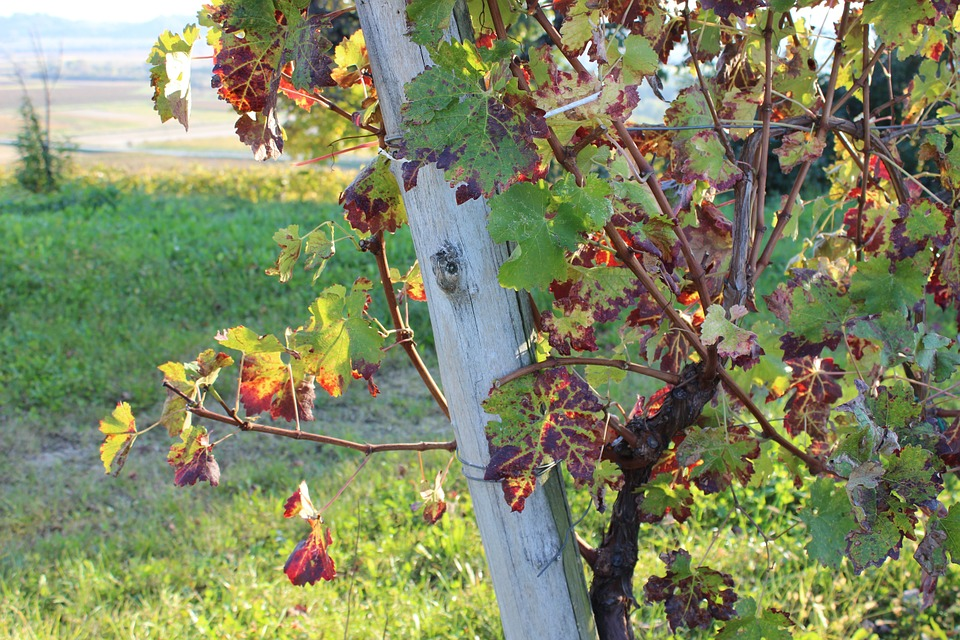 Fabrication du vin Ifouloir – moût – pressoir
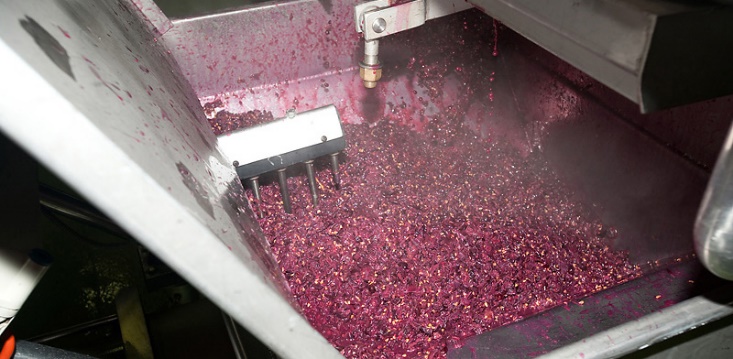 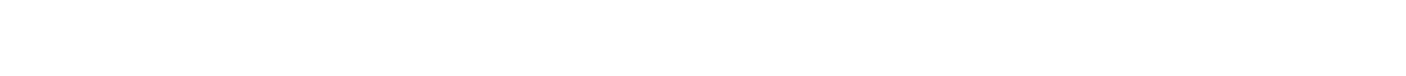 Moût
Fabrication du vin IIfermentation
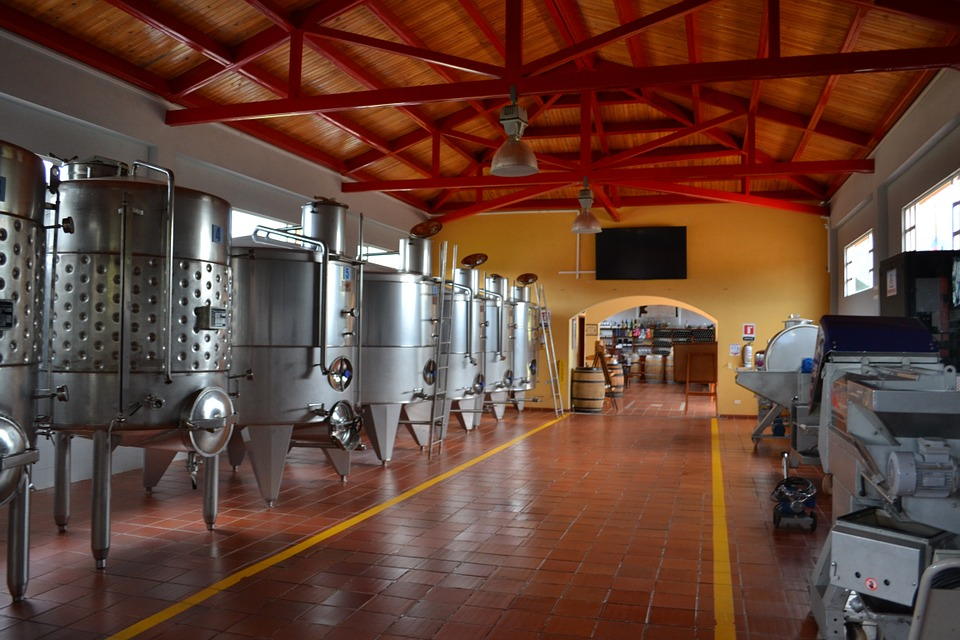 Cuves de fermentation
Fabrication du vin IIIfiltration – maturation – mise en bouteille
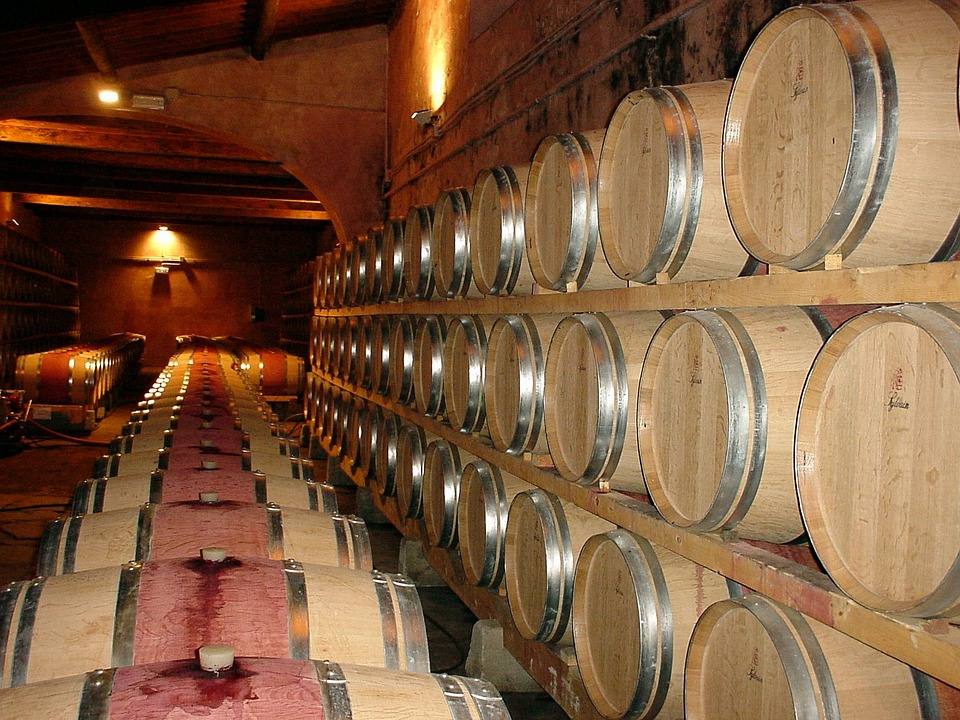 Le vin repose dans des fûts, avant d’être mis en bouteille où il poursuit sa maturation.